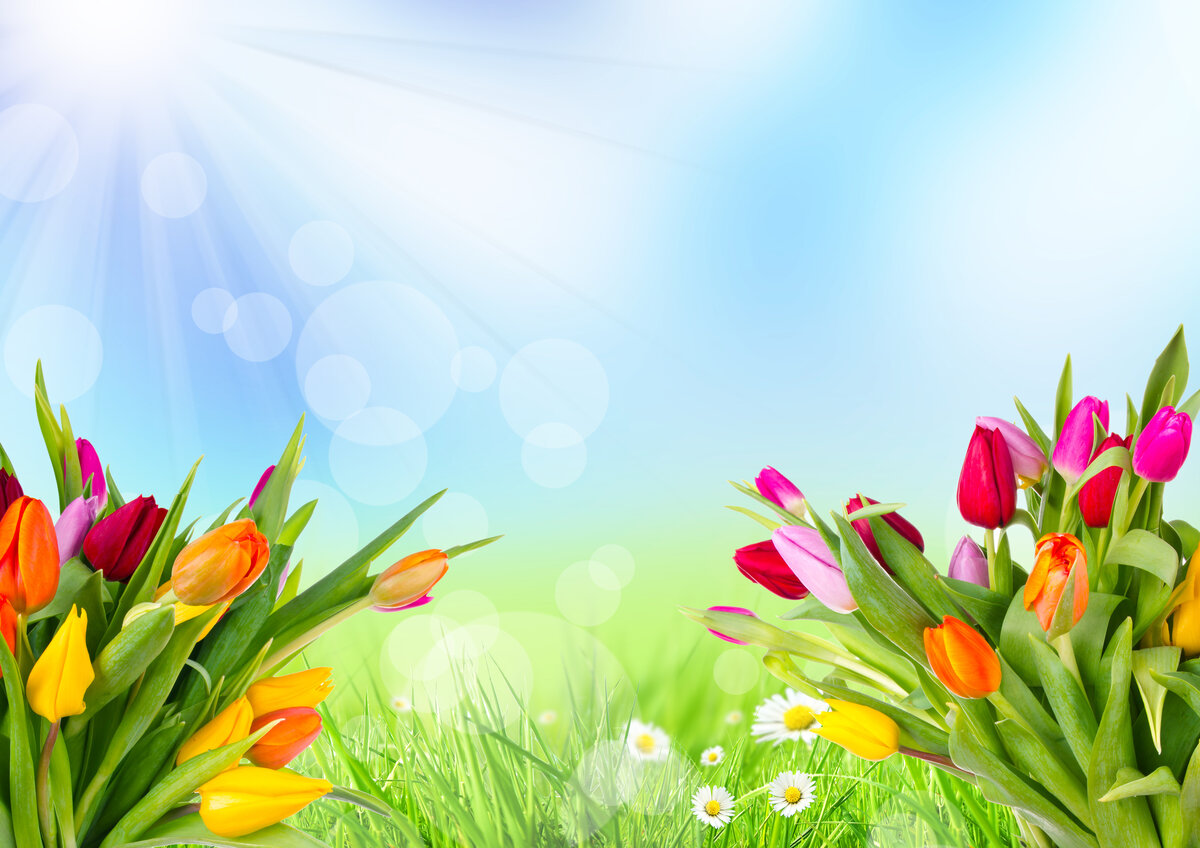 Соберем букет
 для мамы
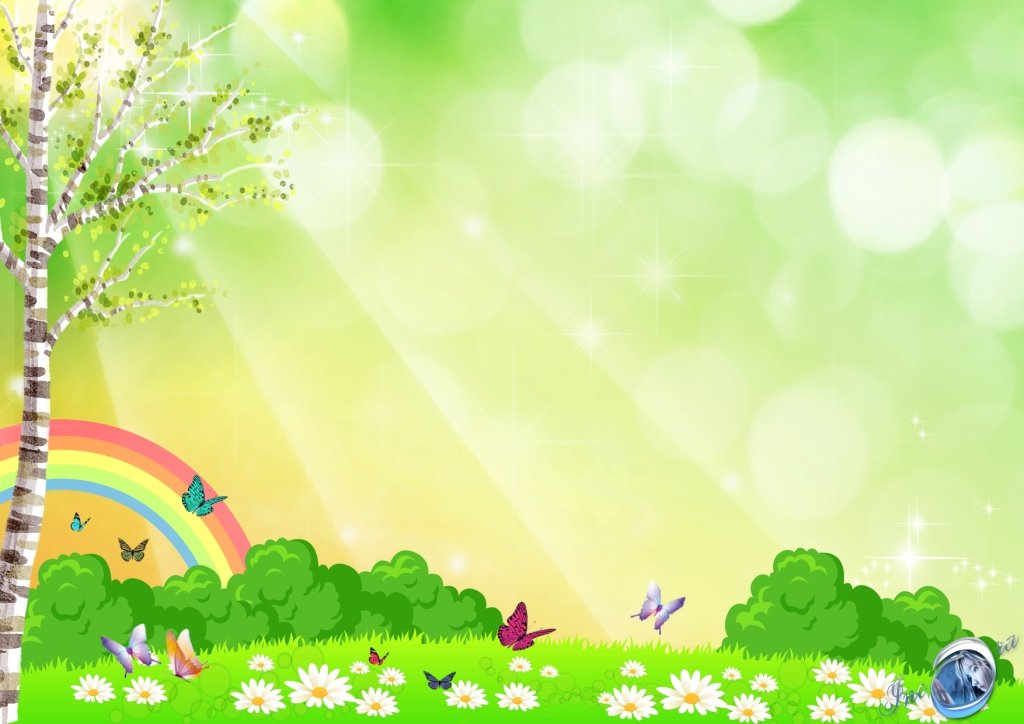 Здравствуйте, уважаемые родители. 
Продолжаем наши занятия дома
Для занятия нам понадобится манная крупа, вырезанные цветочки, игрушка для сюрпризного момента – Лисичка.
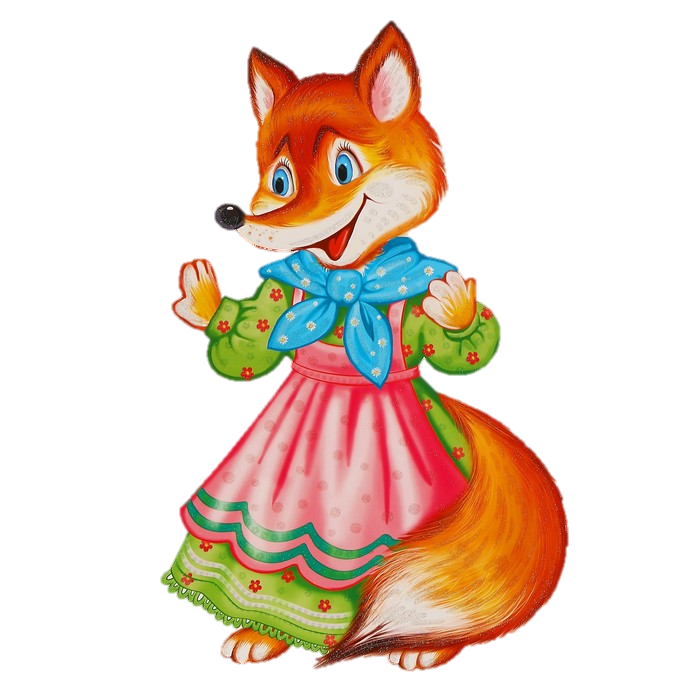 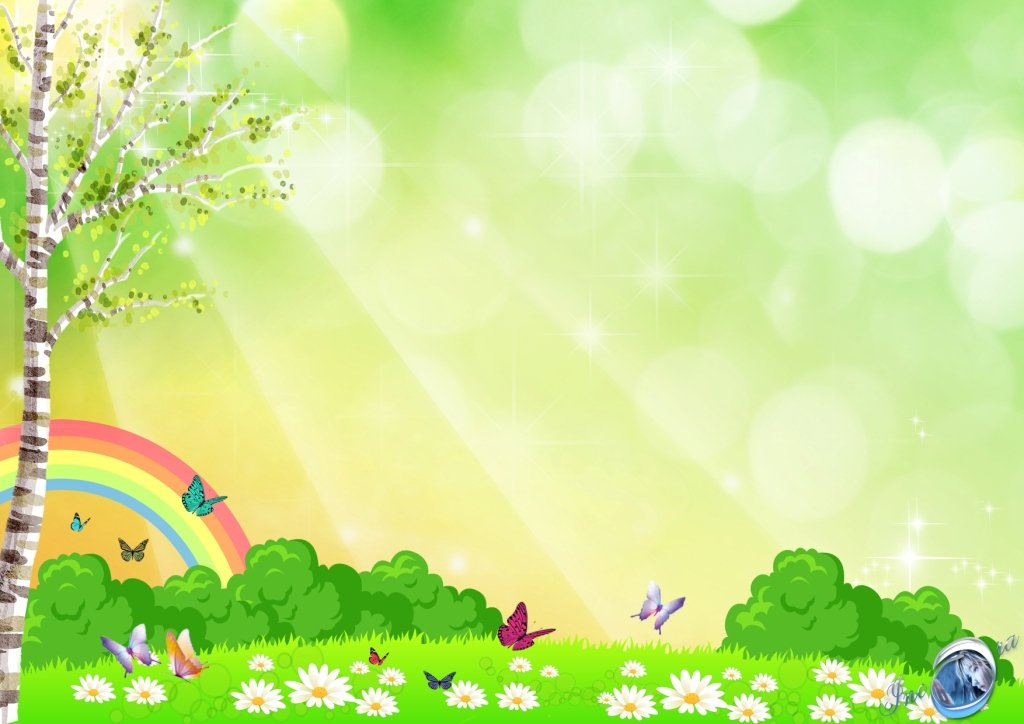 Рассмотрите с малышом  иллюстрации  по теме «Весна», поговорите с ребенком  о признаках весны, о том,  что вся природа просыпается после зимы, появляются первые цветы.
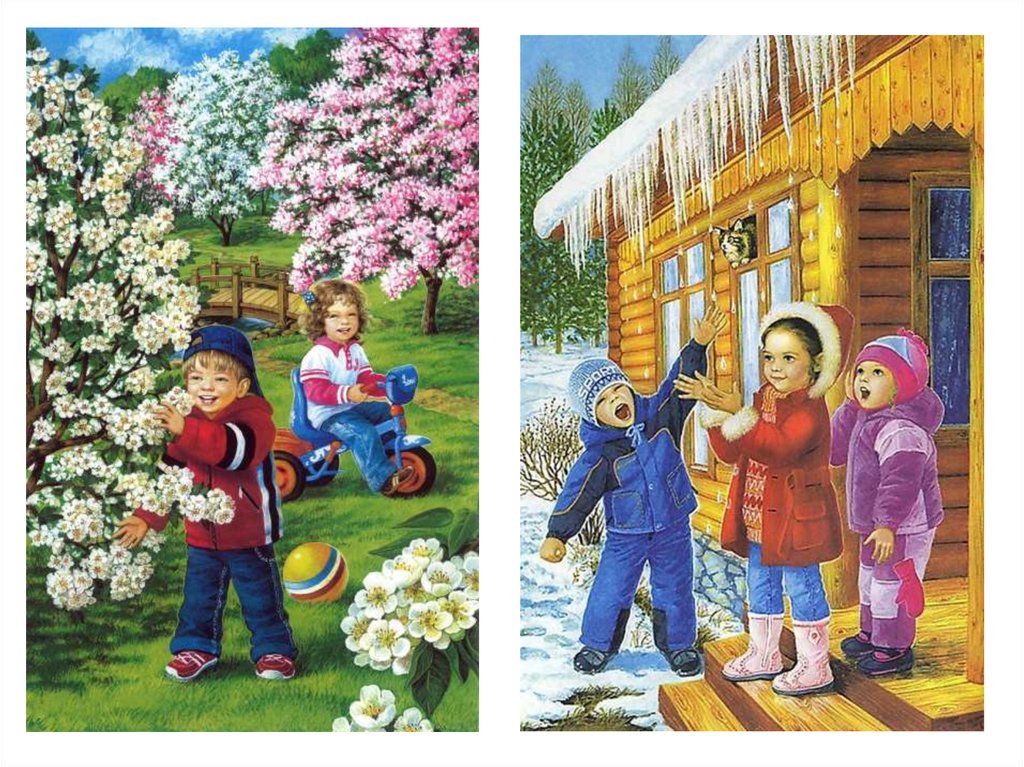 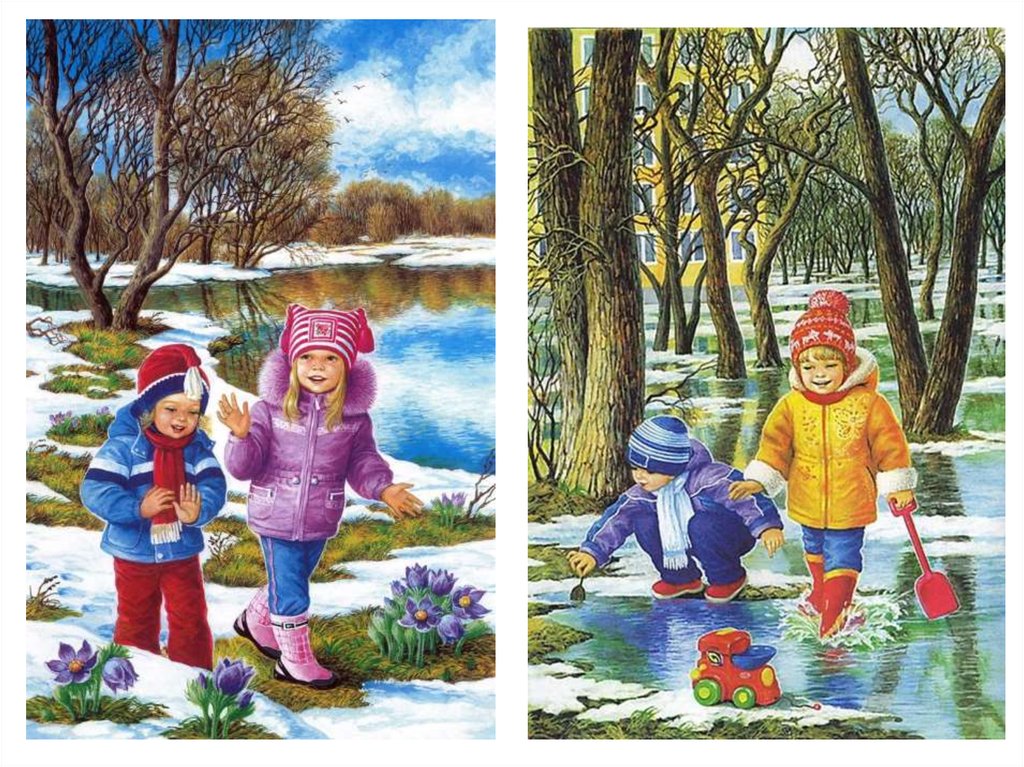 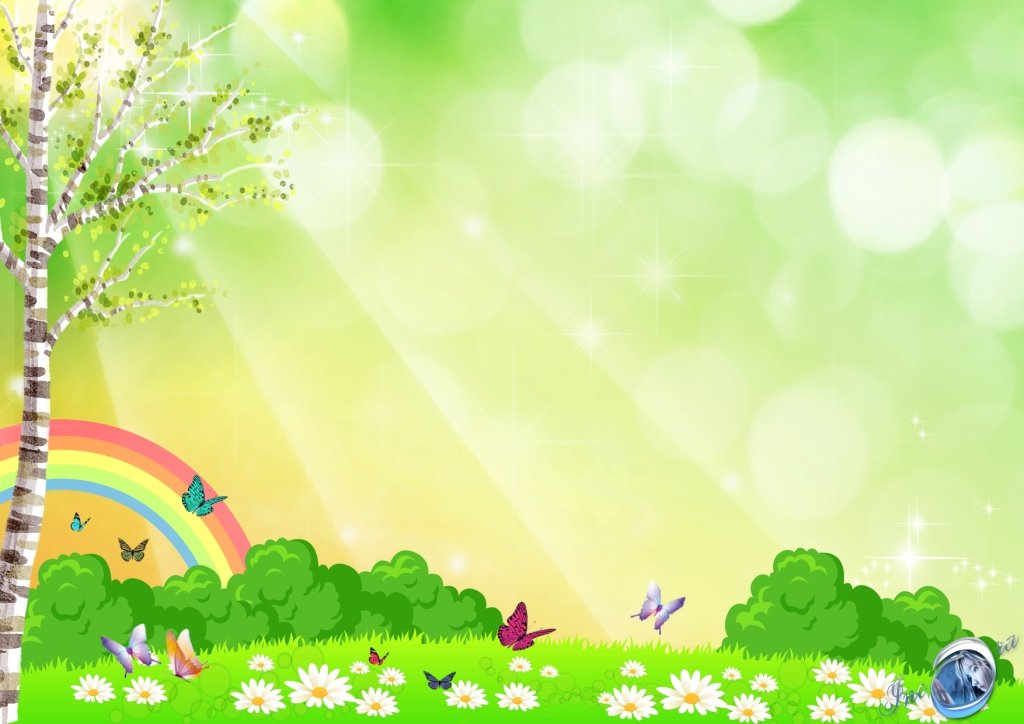 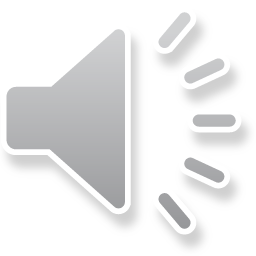 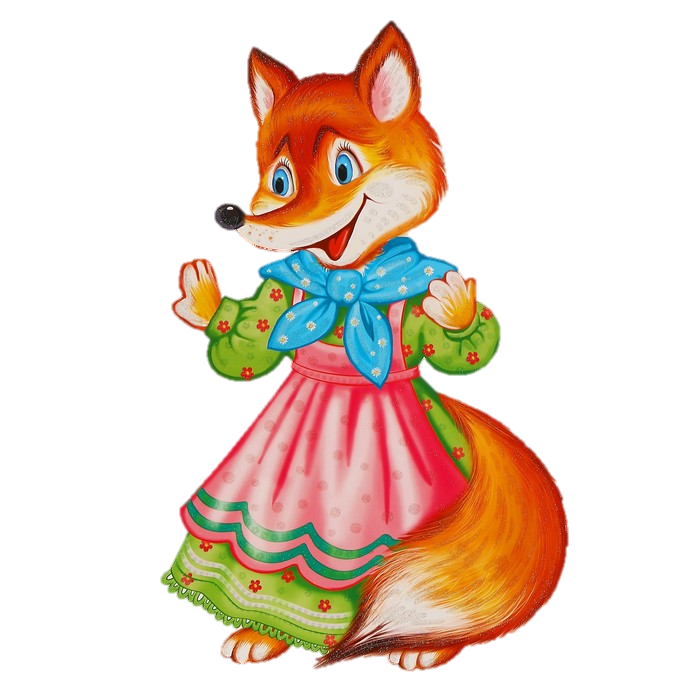 К нам пришла Лисичка. Она приглашает нас на поляну и просит у нас помощи – собрать букет для ее любимой мамы. Но сначала хочет с нами познакомиться и поиграть. Поиграем с Лисичкой
(включите музыку и выполняйте движения по тексту)
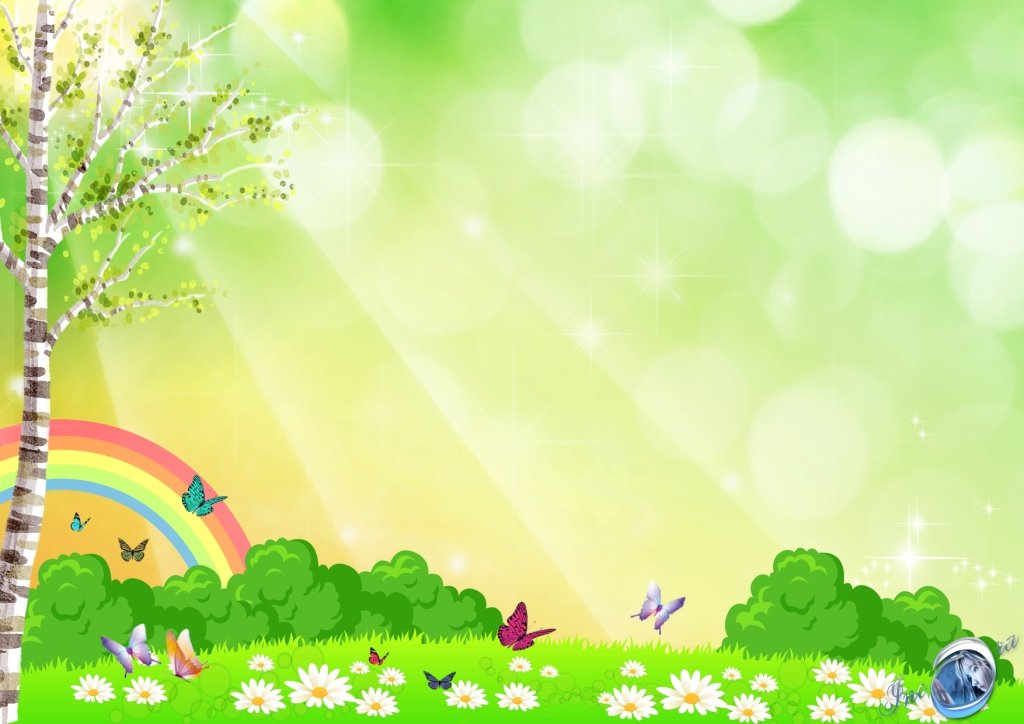 Вот мы и пришли на поляну. Но в лесу снег еще не полностью растаял и цветочков не видно. Поищем цветочки
Предложите ребенку отыскать цветочки под снегом
Вместо снега можно использовать манку . Если вы просто помогаете цветочкам "прорастать из-под земли" - тогда можно и просто крупу использовать.
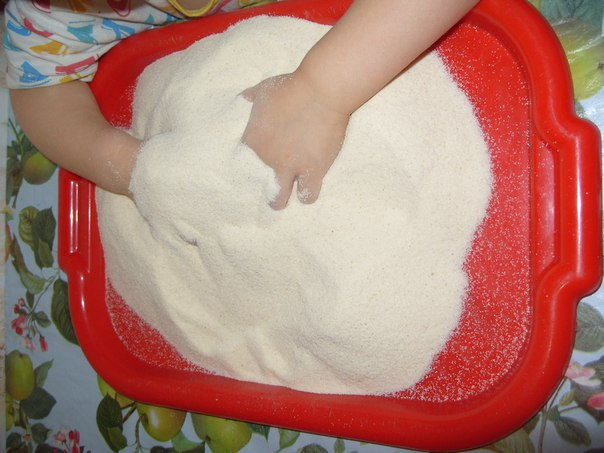 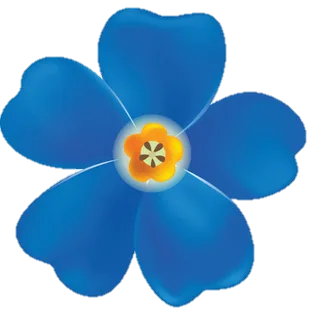 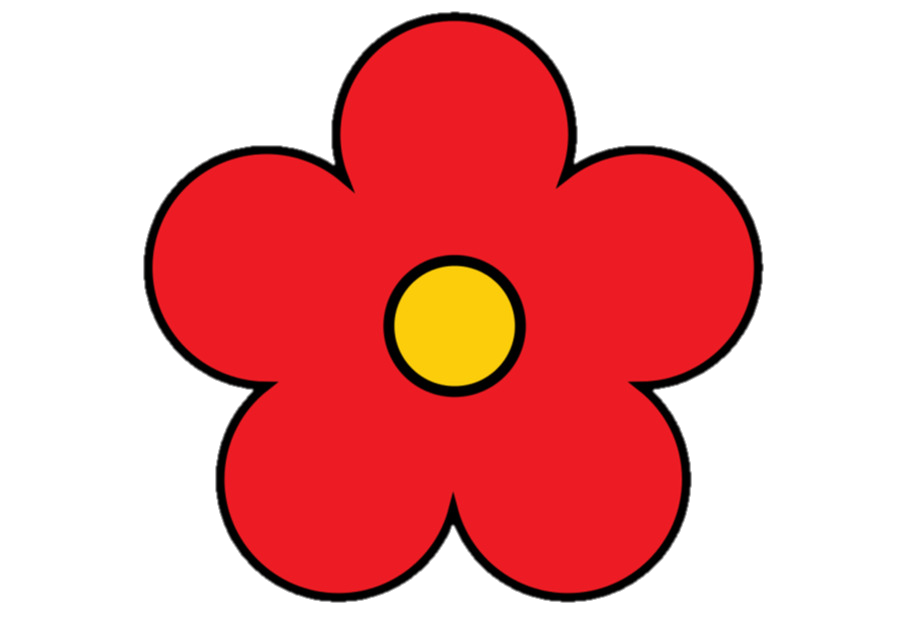 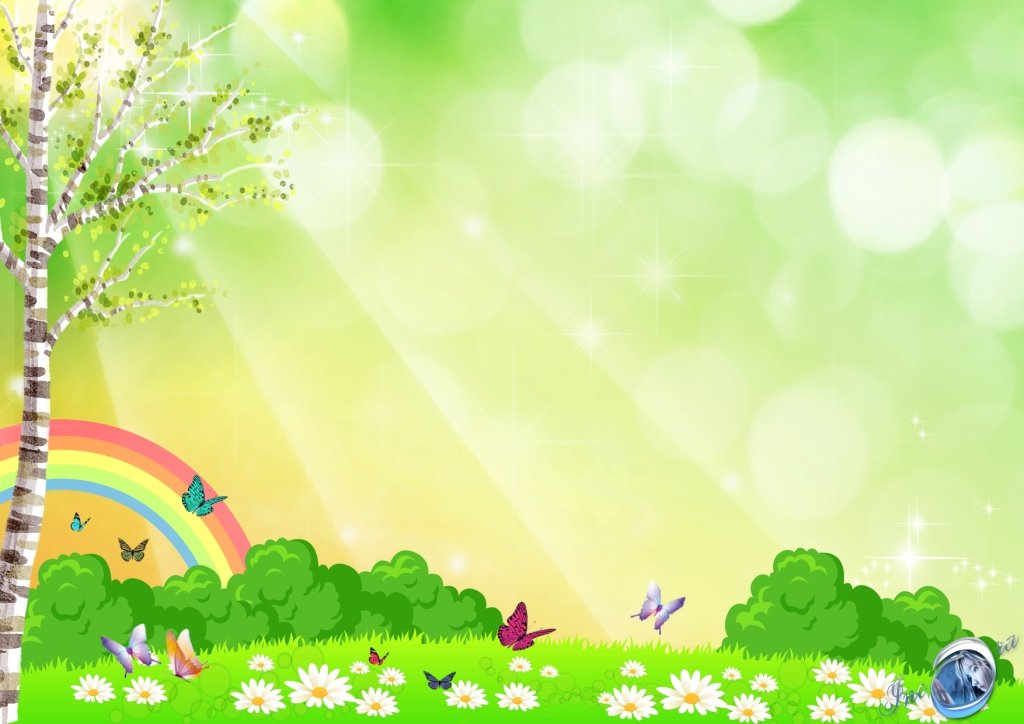 Цветочки нашли, но посмотри что случилось другими цветами на поляне?
Обратите внимание малыша на эти цветы. Покажите цветок с круглыми лепестками (квадратными, треугольными, овальными). Скажите, что с каждого цветка упал один лепесток. Предложите положить лепестки на место на их цветки с такими же лепестками.
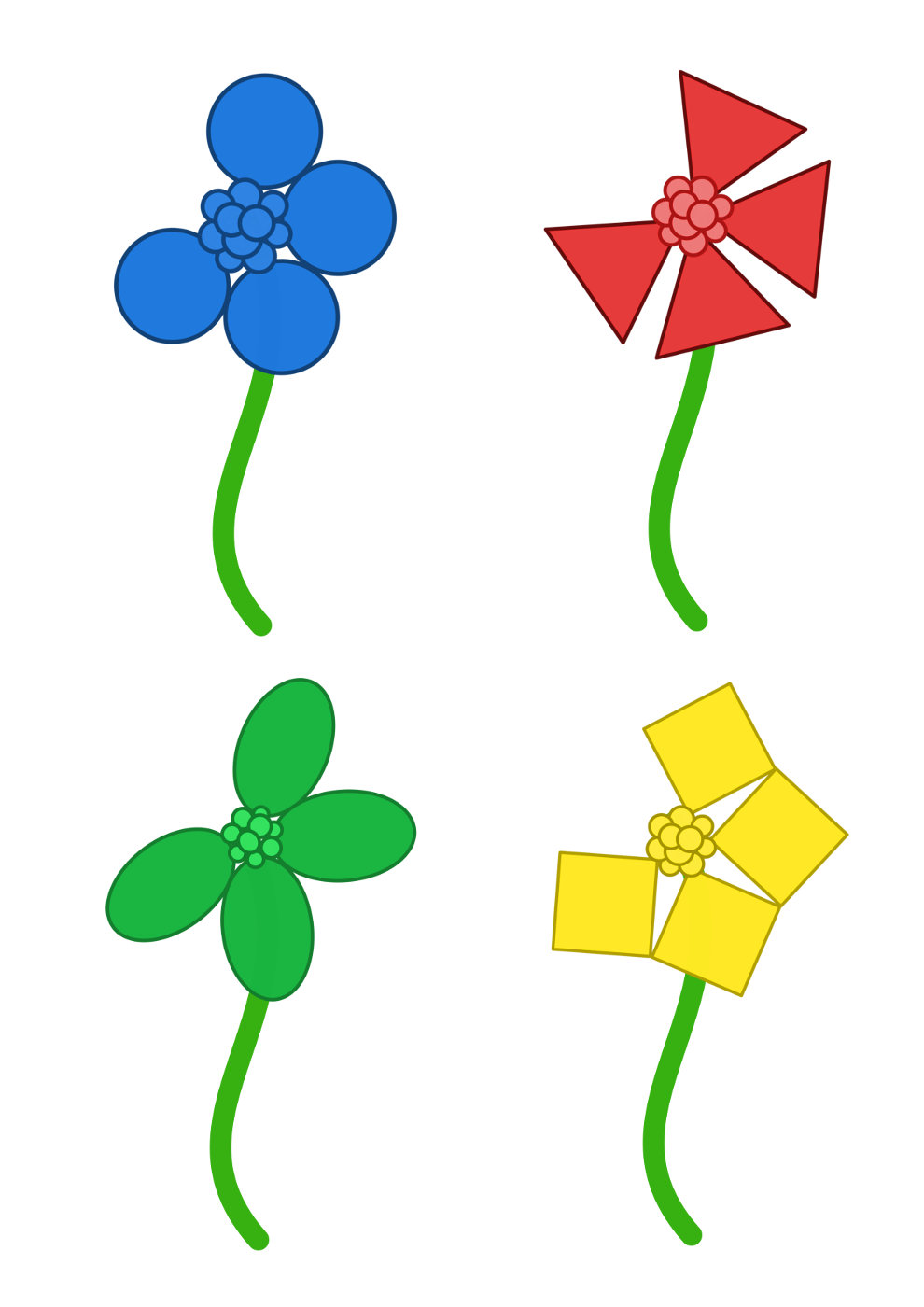 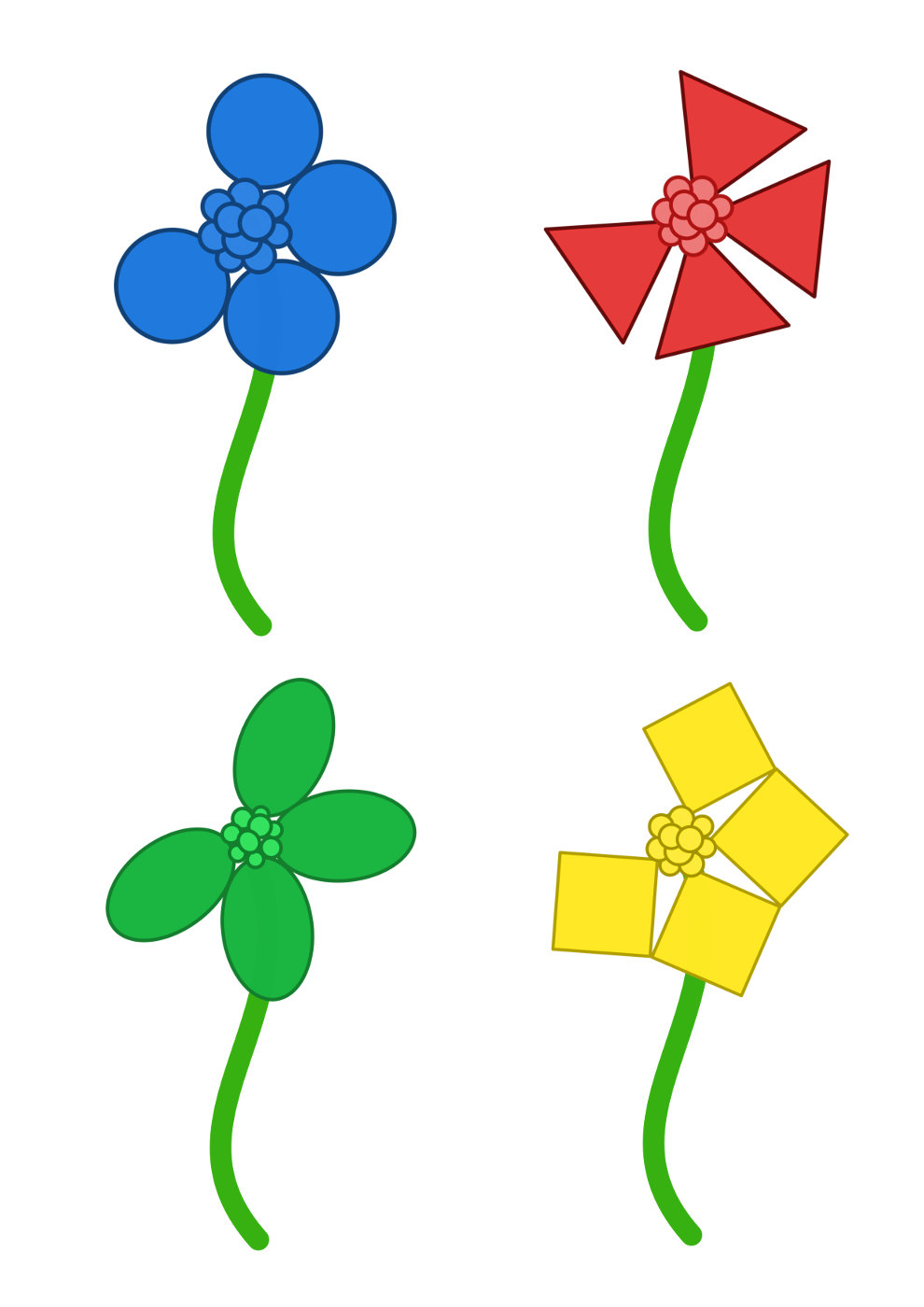 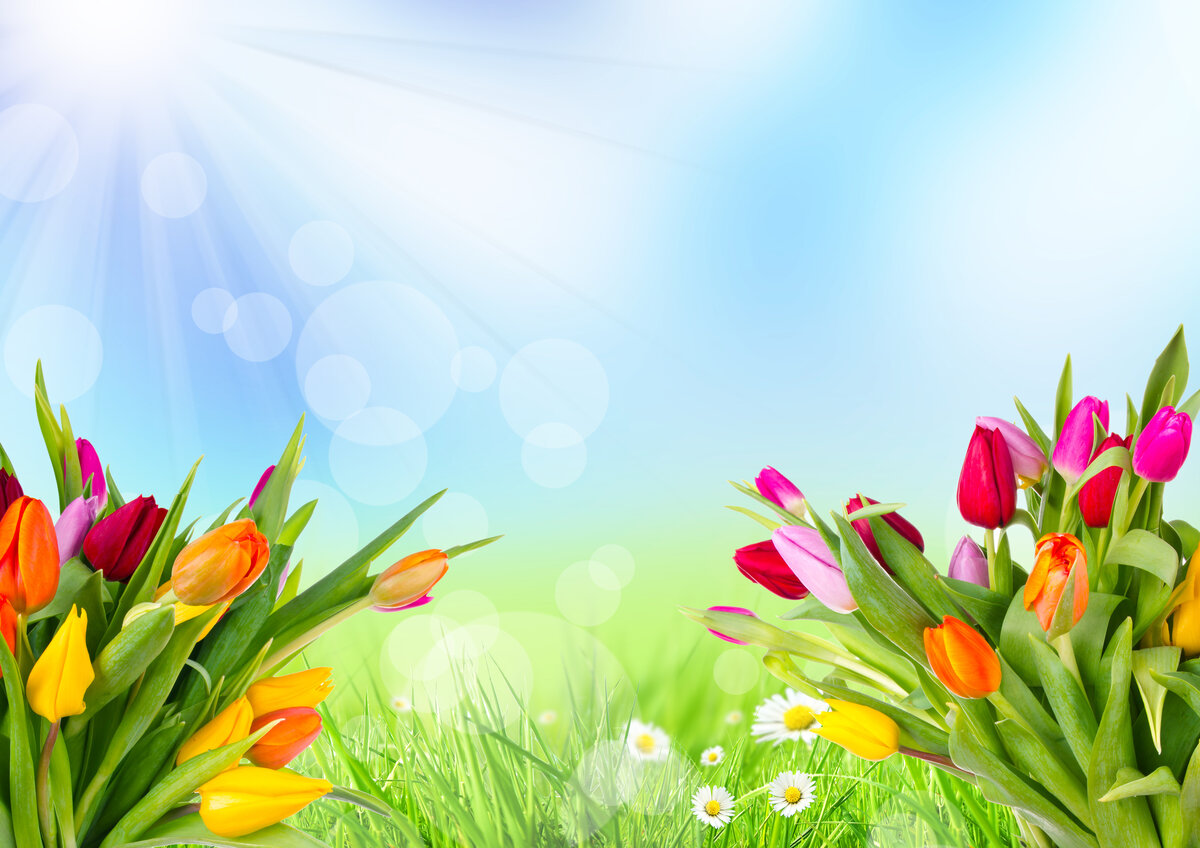 Собрали лепесточки, а цветы мы дадим Лисичке, пусть подарит  букет своей любимой мамочке.
 Но а нам пора домой возвращаться.
 До свидания, Лисичка!
Спасибо за внимание